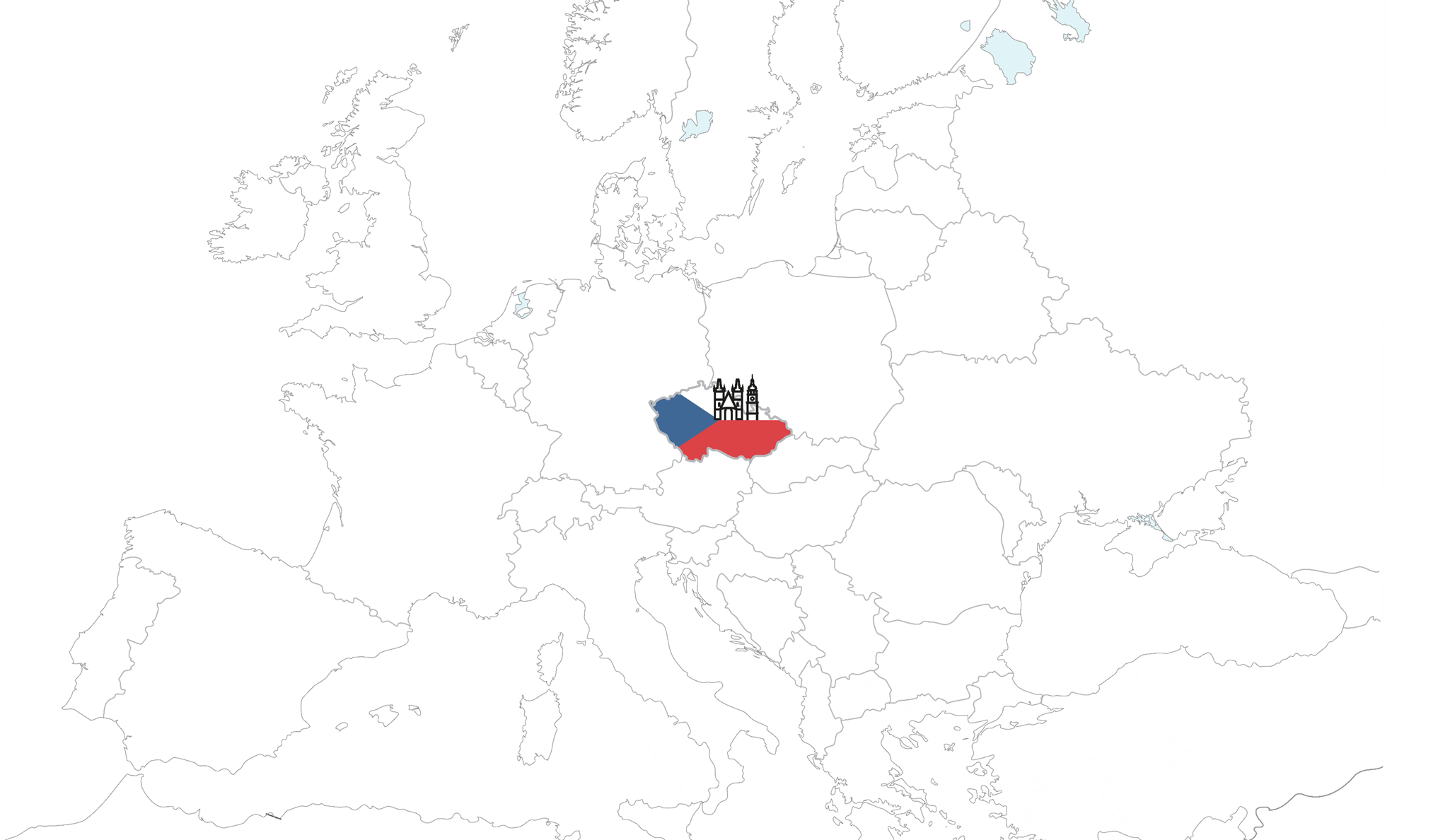 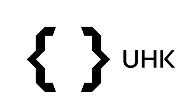 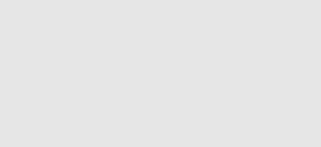 Univerzita Hradec Králové
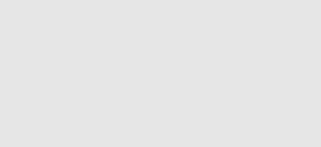 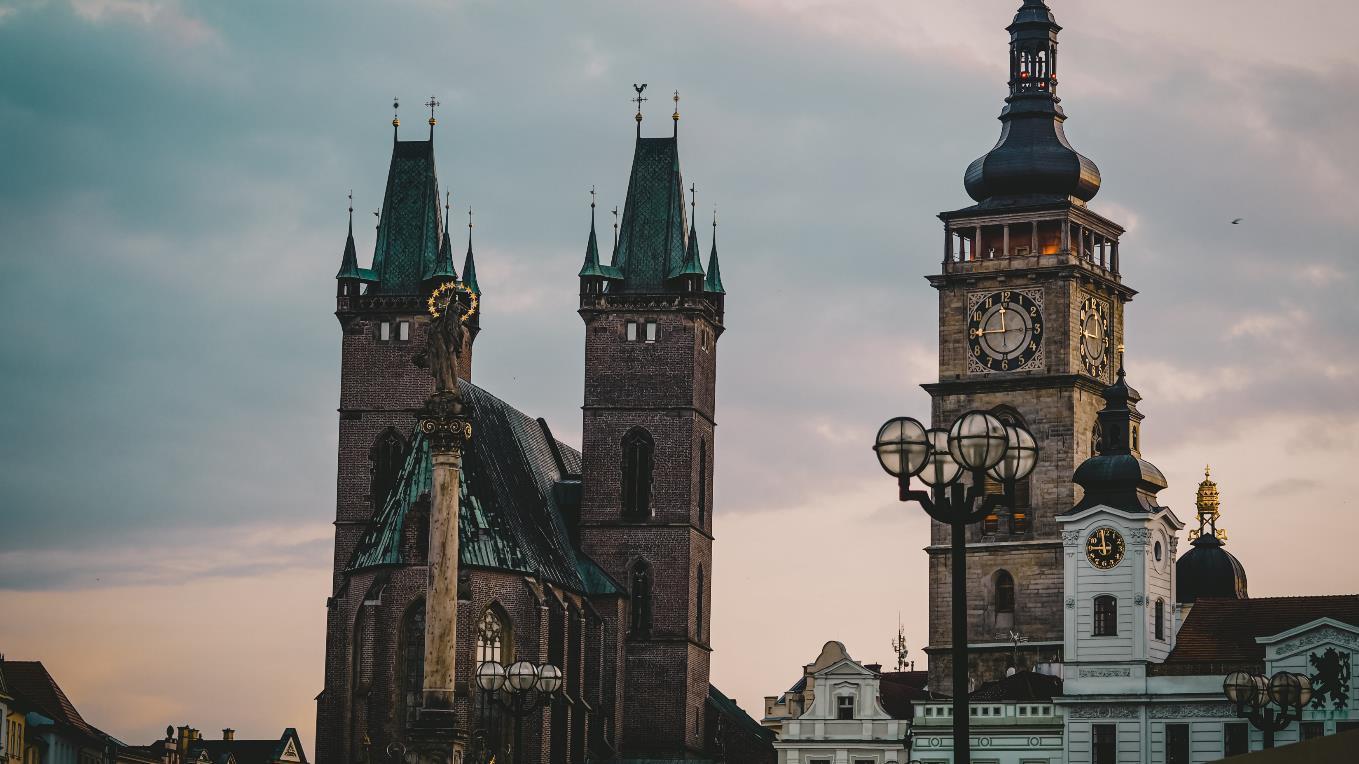 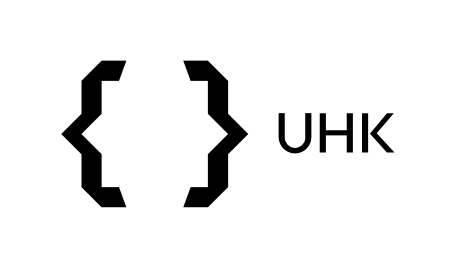 Město
Hradec Králové
Salon republiky
Ani velký, ani malý – 93 tis. obyvatel
Jeden z nejbezpečnějších krajů v ČR
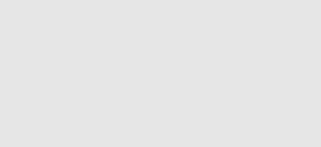 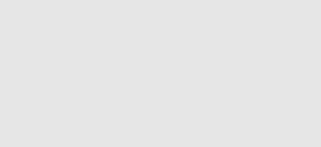 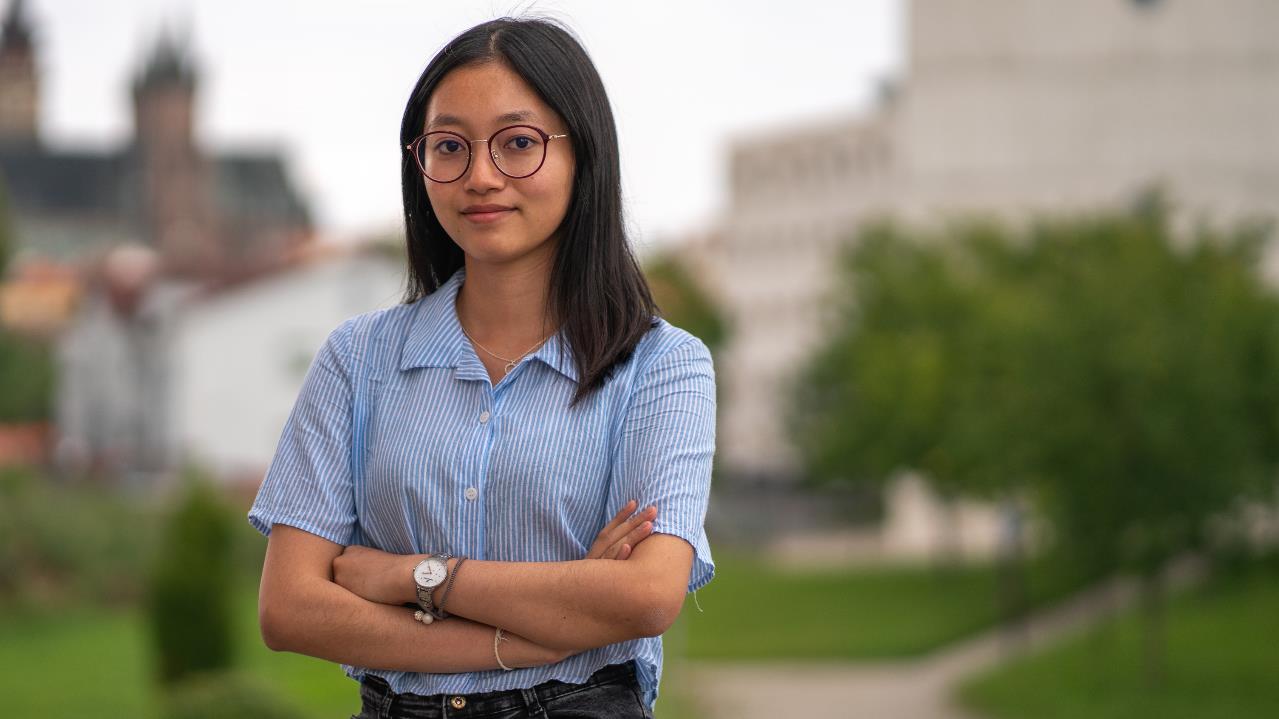 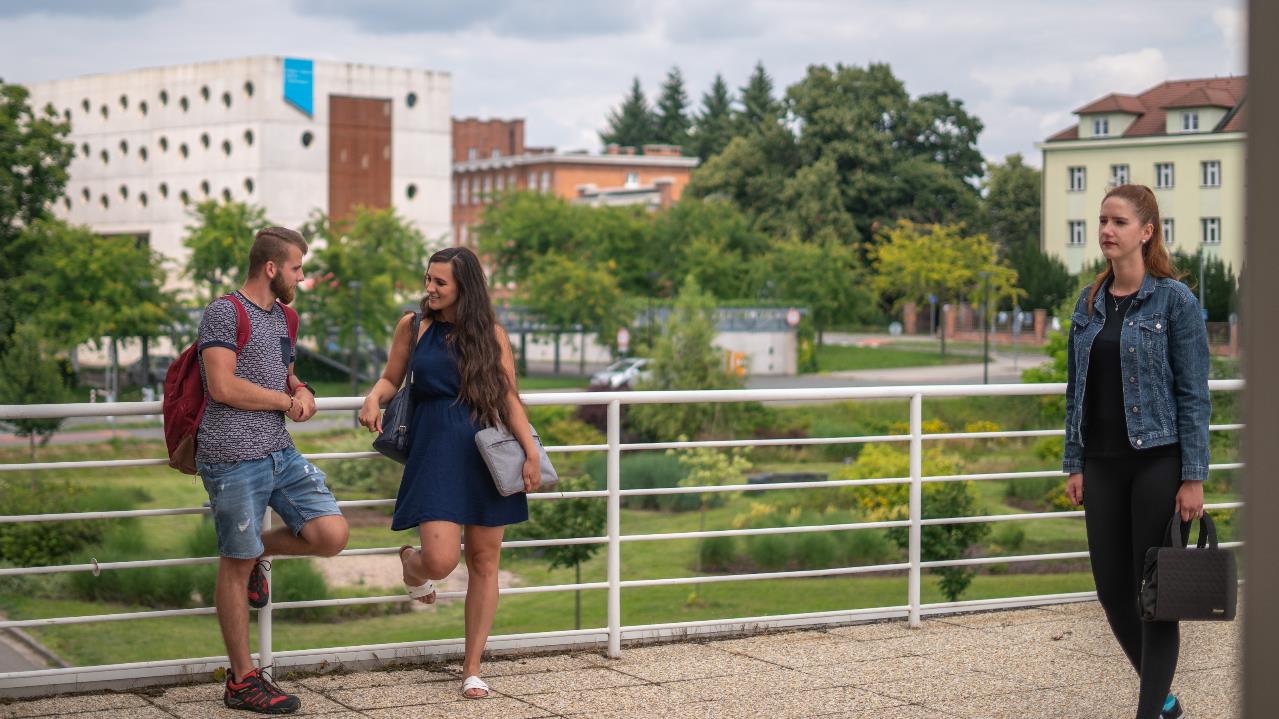 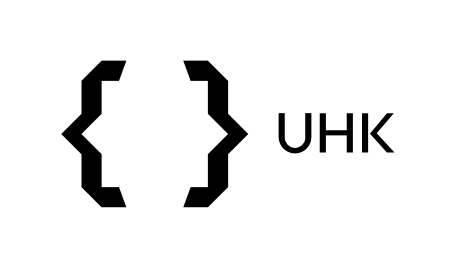 Město
Hradec Králové
Bohatá historie
Zelené město
Obdivuhodná architektura
Kulturní centrum 
Snadná doprava
Nižší životní náklady
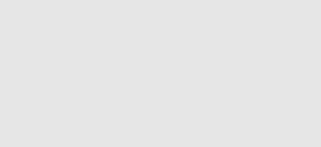 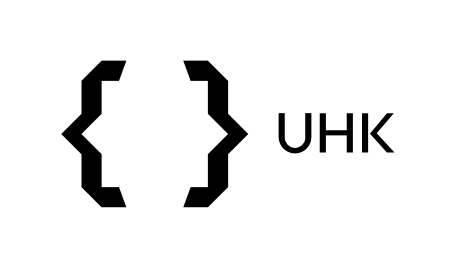 Univerzita Hradec Králové
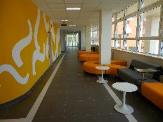 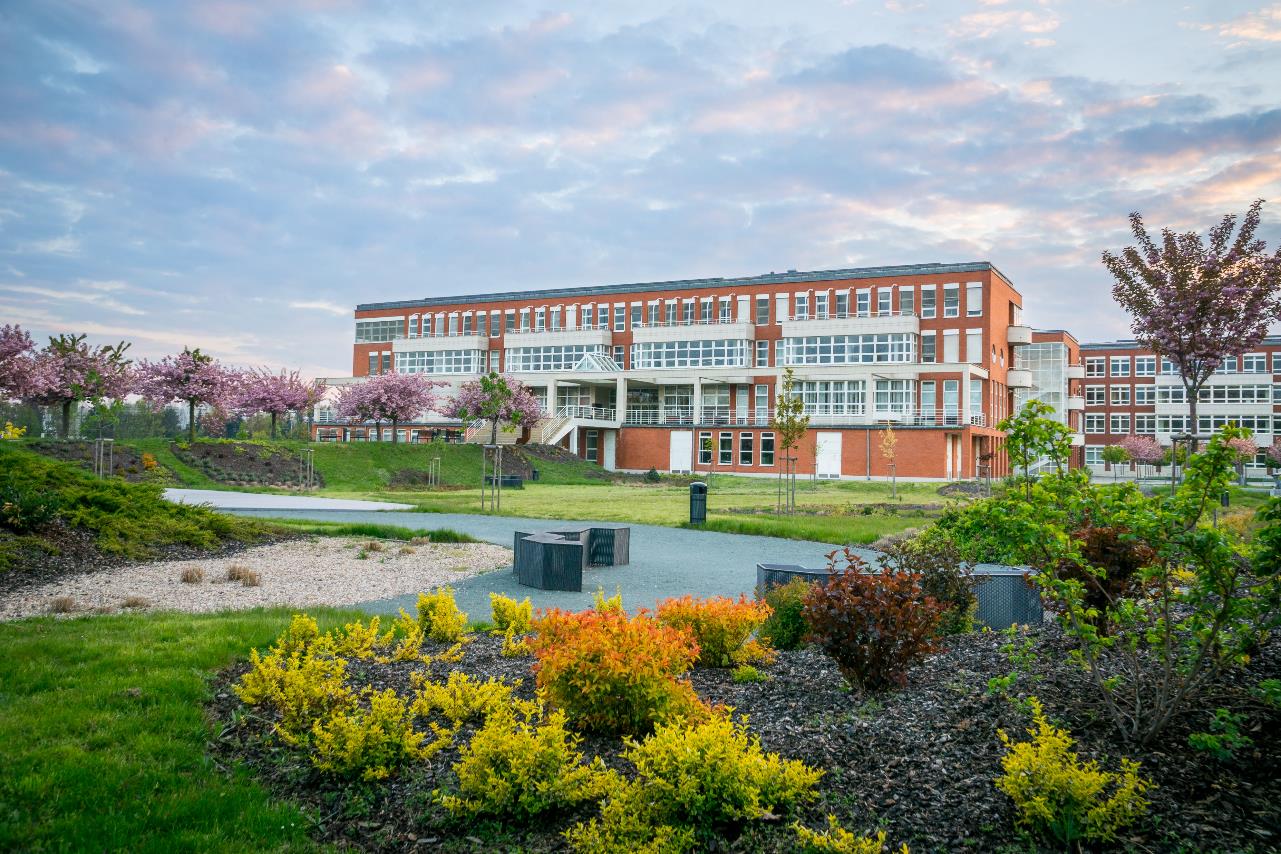 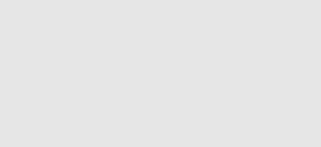 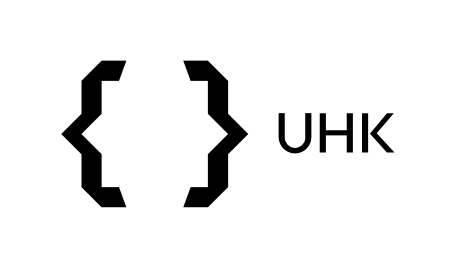 Univerzita Hradec Králové
O univerzitě
200+ studijních programů
500+ zahraničních studujících
6300+ studujících
1300+ absolventů ročně
330+ partnerských univerzit
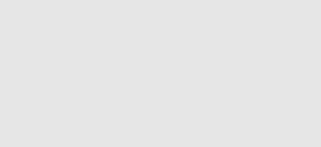 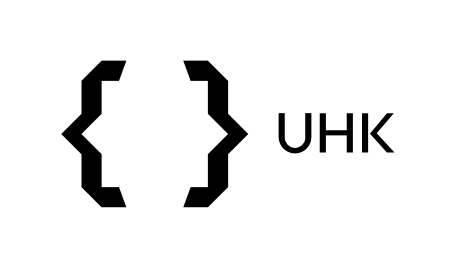 Univerzita Hradec Králové
4 fakulty
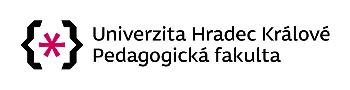 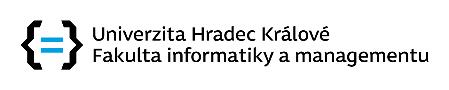 *1959
*1993
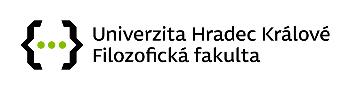 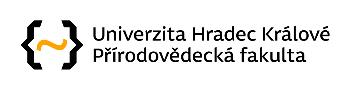 *2005
*2010
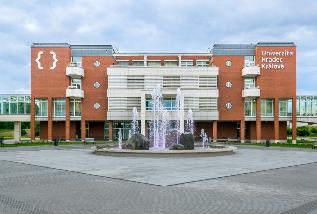 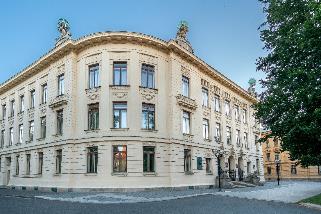 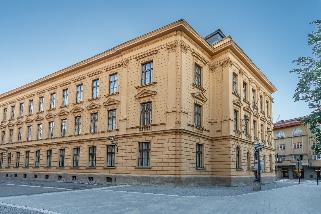 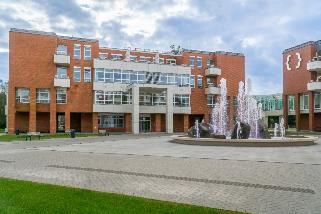 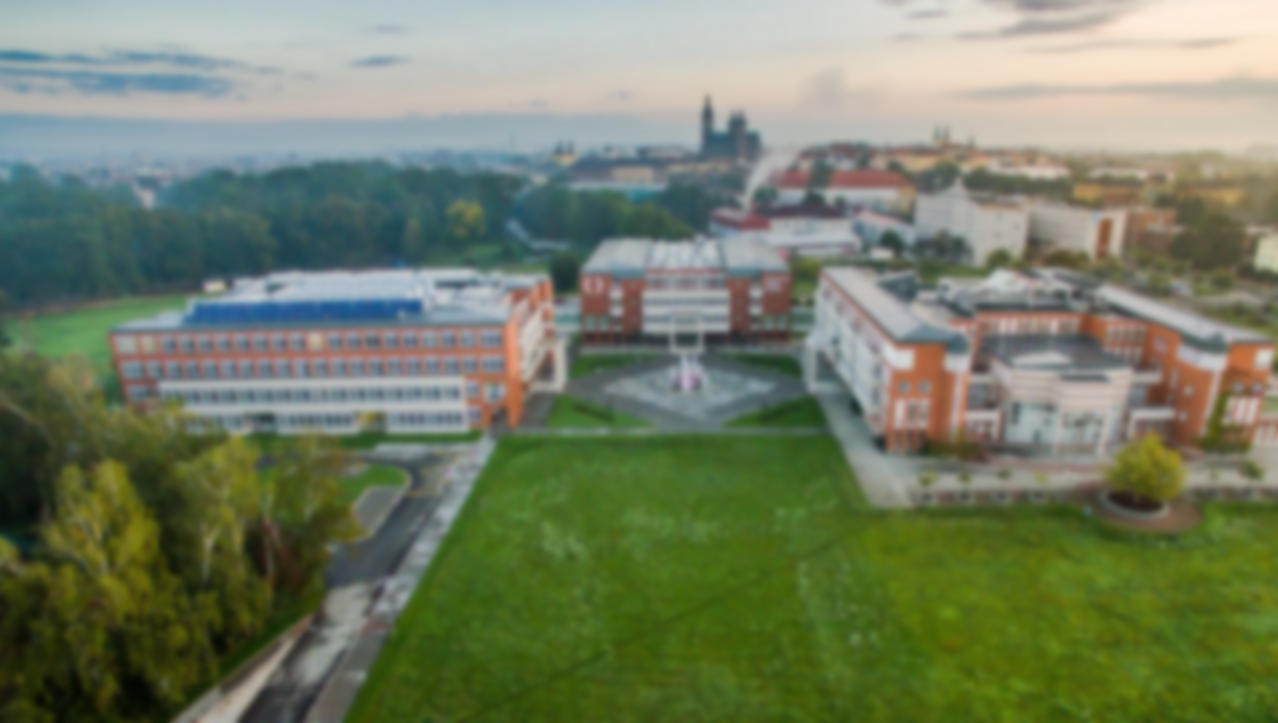 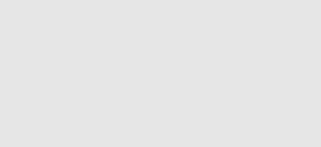 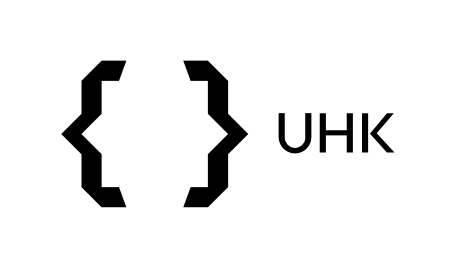 Univerzita Hradec Králové
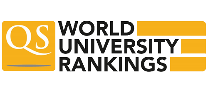 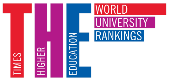 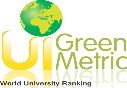 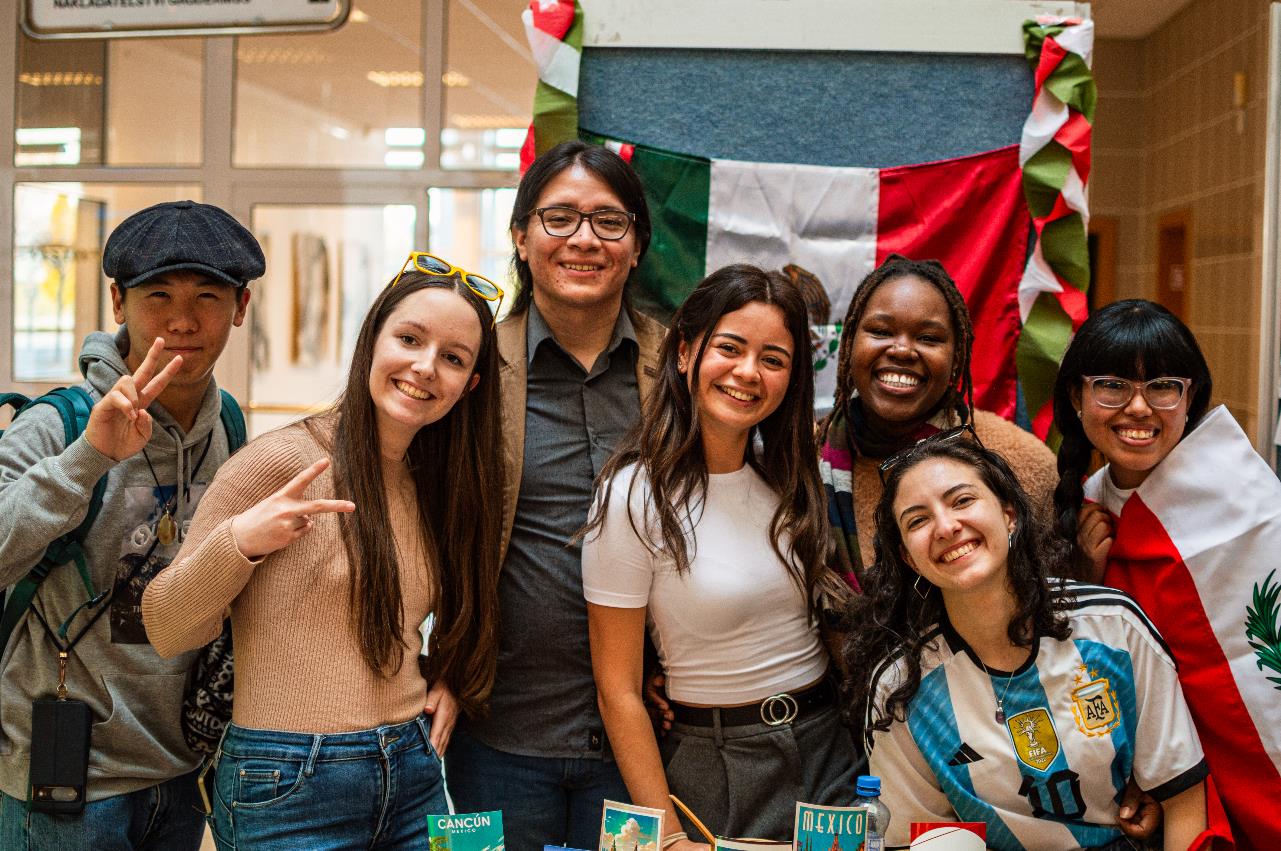 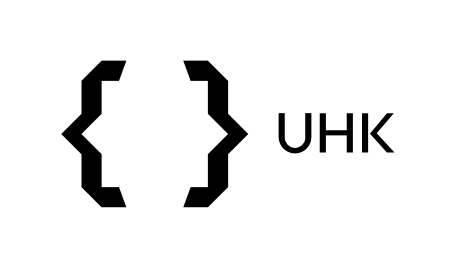 Studium
Široká nabídka studijních programů (unikátní volná kombinovatelnost učitelských specializací).
Výuku zajišťují špičkoví odborníci ve svých oborech.
Moderní výukové metody (e-learning, interaktivní výuka, workshopy, další vzdělávání).
Kolem 200 nabídek práce, brigád a praxí pro studenty na kariérním webu každý rok.
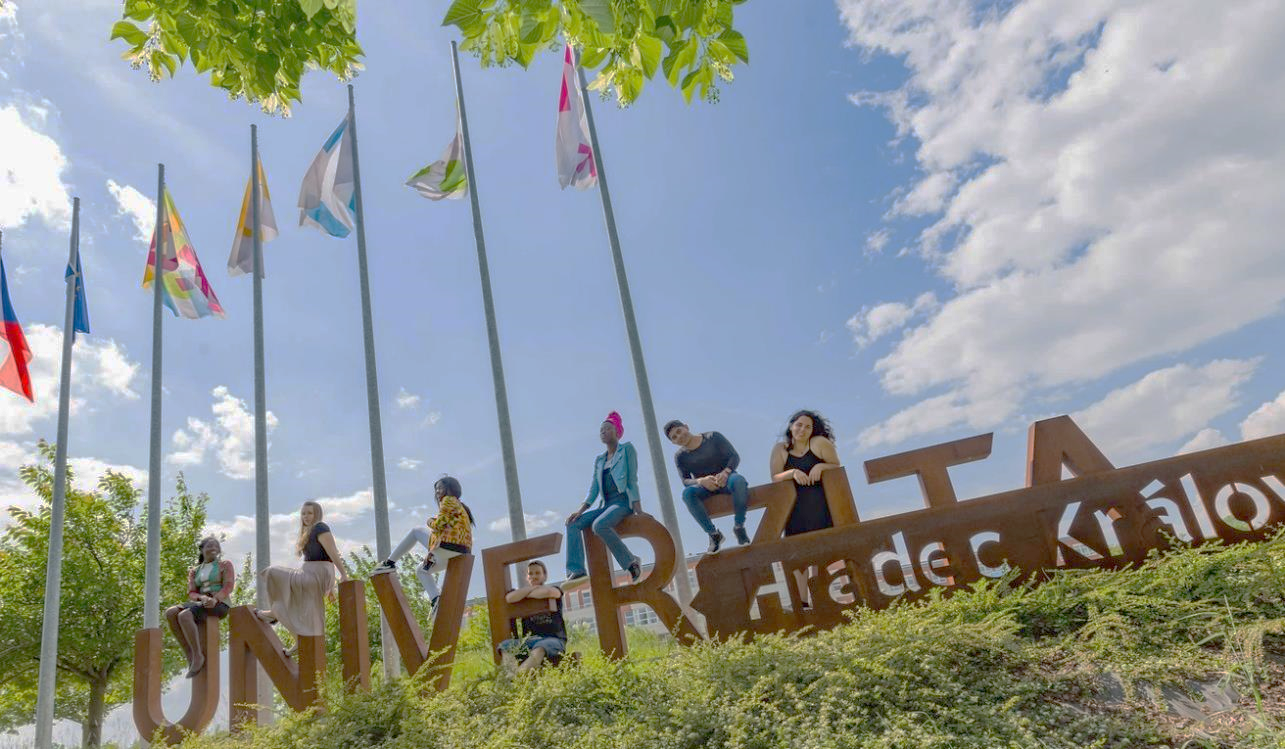 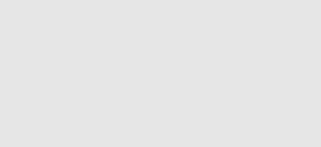 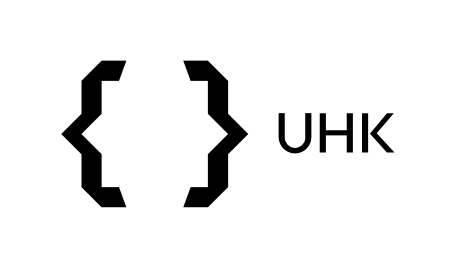 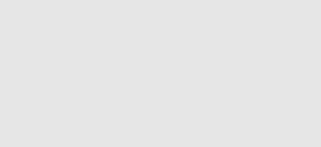 Studium
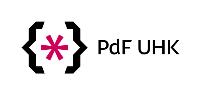 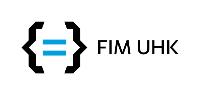 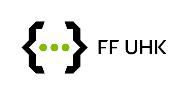 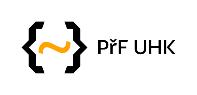 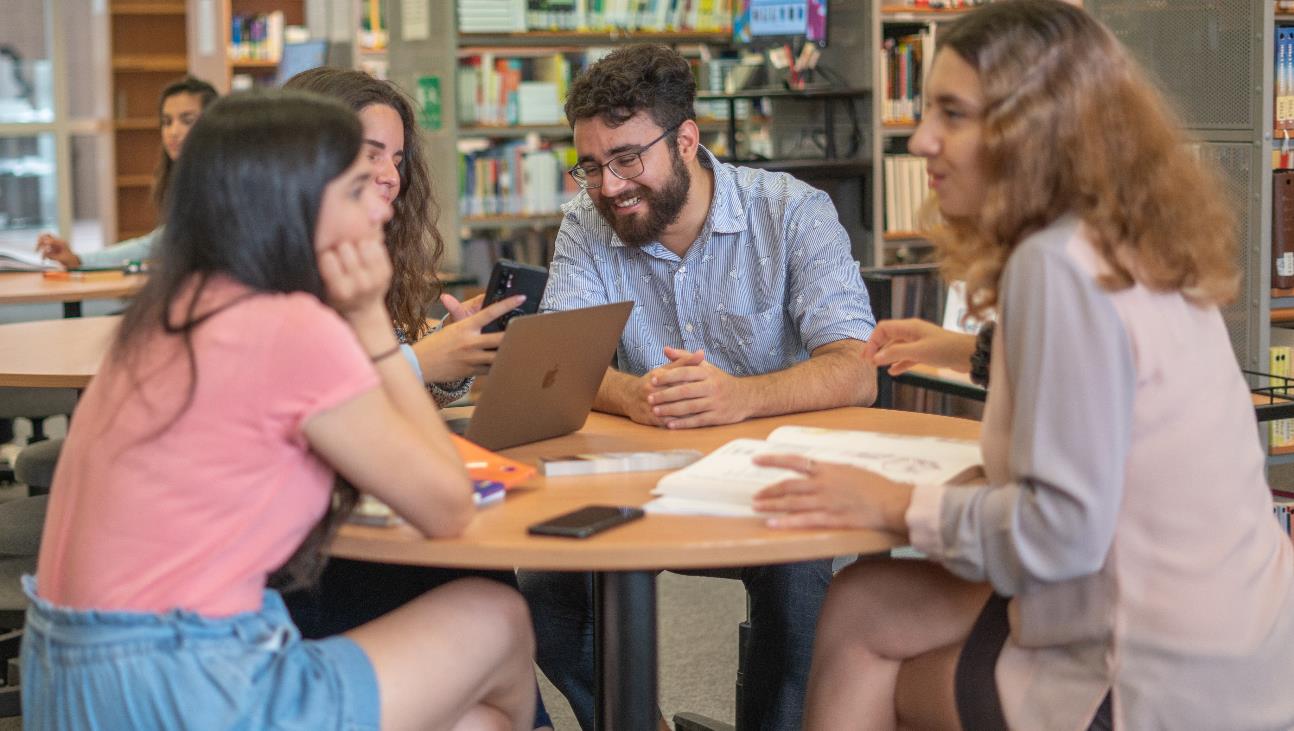 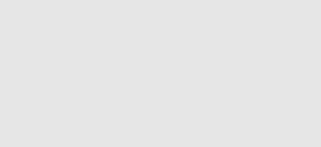 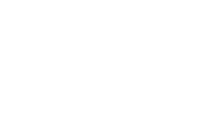 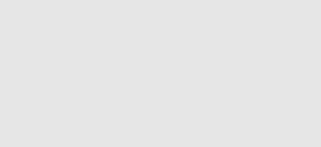 Věda a tvůrčí činnost
Celouniverzitní výzkumné směry:
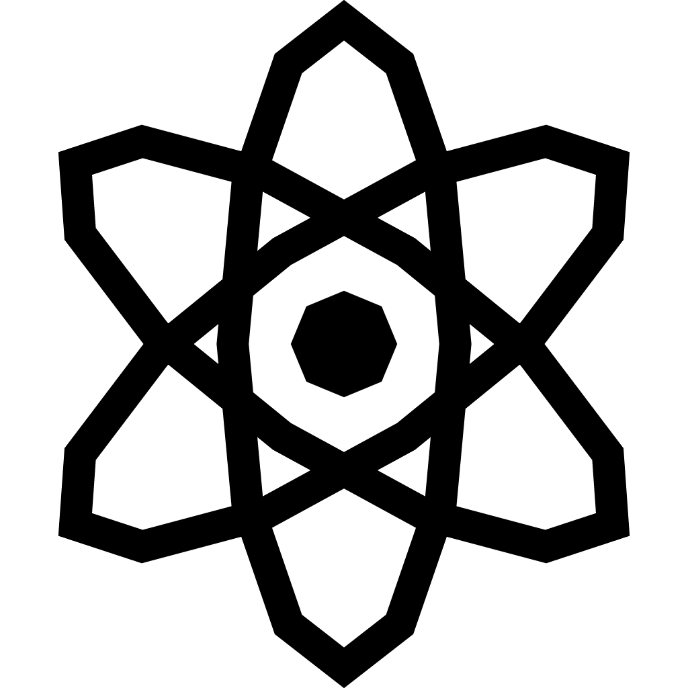 stárnutí ve zdraví a kvalita života
bezpečnost a udržitelný rozvoj v digitální společnosti
nové výzvy ve výchově a vzdělávání
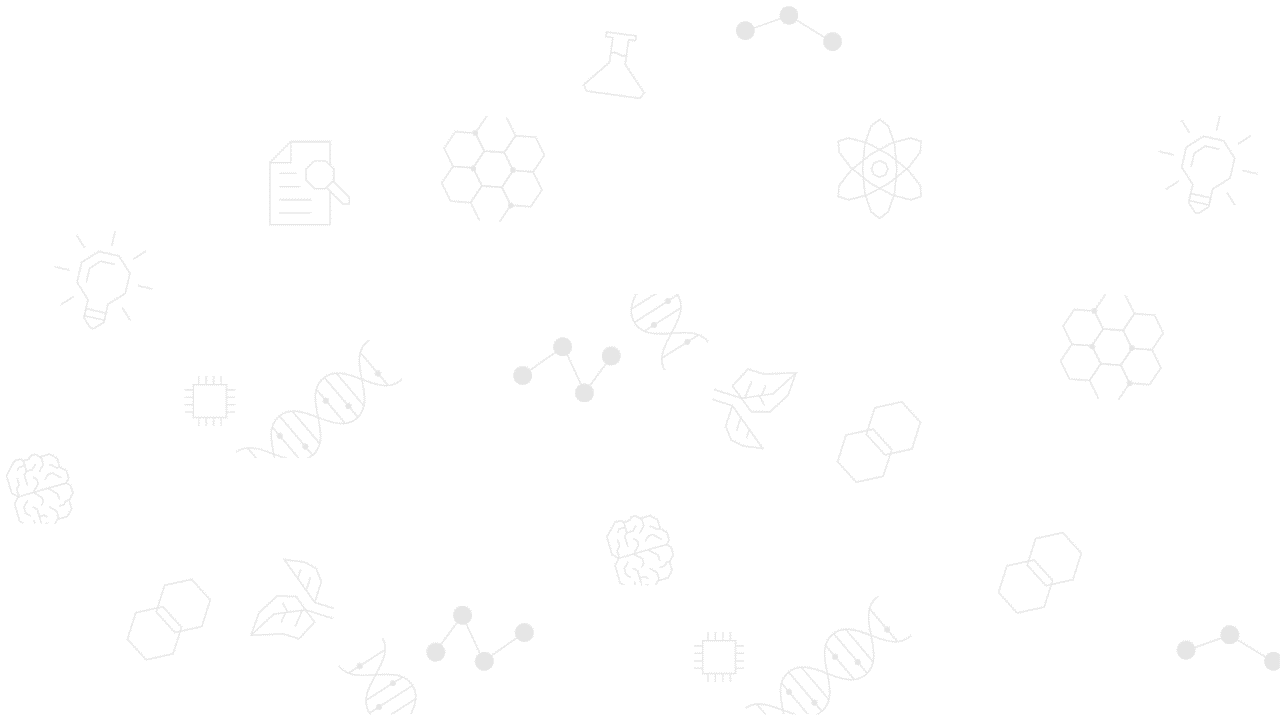 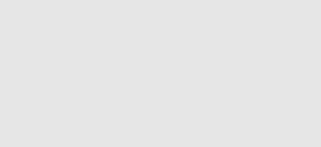 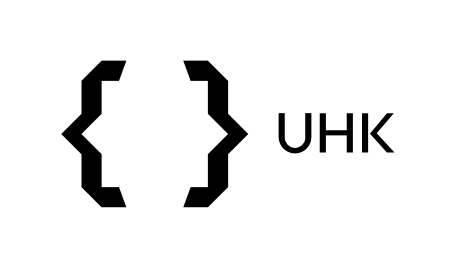 Věda a tvůrčí činnost
Společenská relevance výzkumu – podpora aplikovaného výzkumu a řešení projektů Proof of Concept.
Podpora začínajících vědců – postdoktorské projekty.
Důraz na excelenci – celouniverzitní i fakultní podpora excelentního výzkumu.
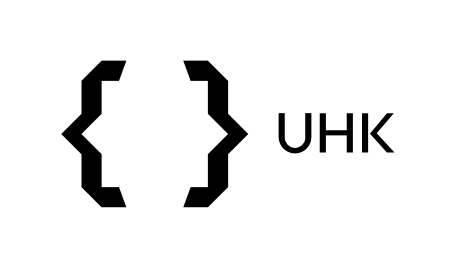 Zahraničí
4 letní školy – 200+ účastníků každý rok
40 studijních programů v cizím jazyce
400+ zahraničních studijních výjezdů ročně
100+ akademických a vědeckých pracovníků ze zahraničí
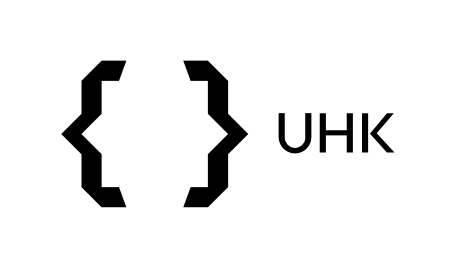 Život na UHK
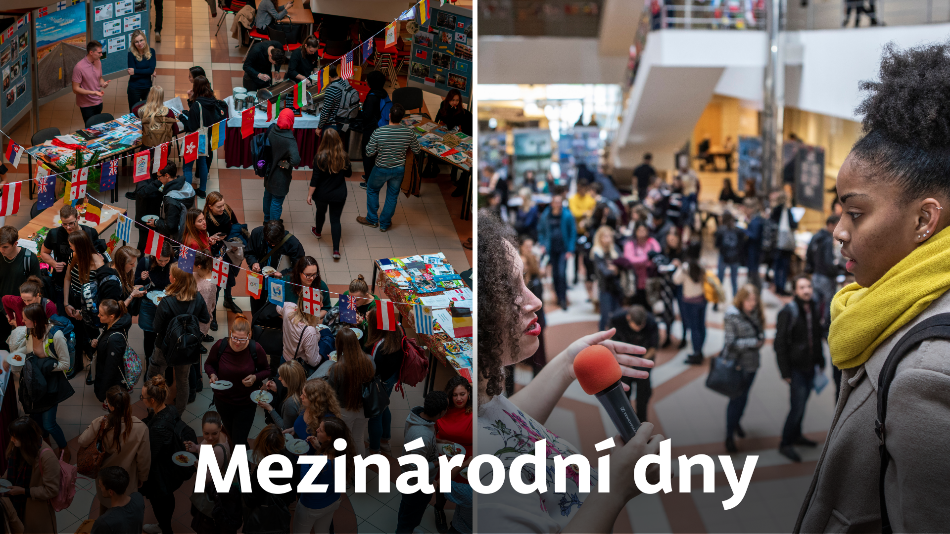 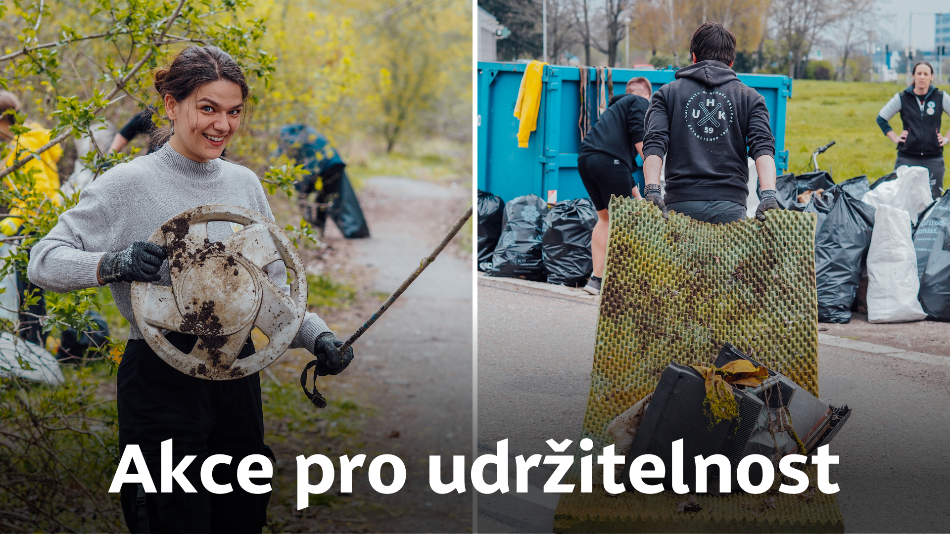 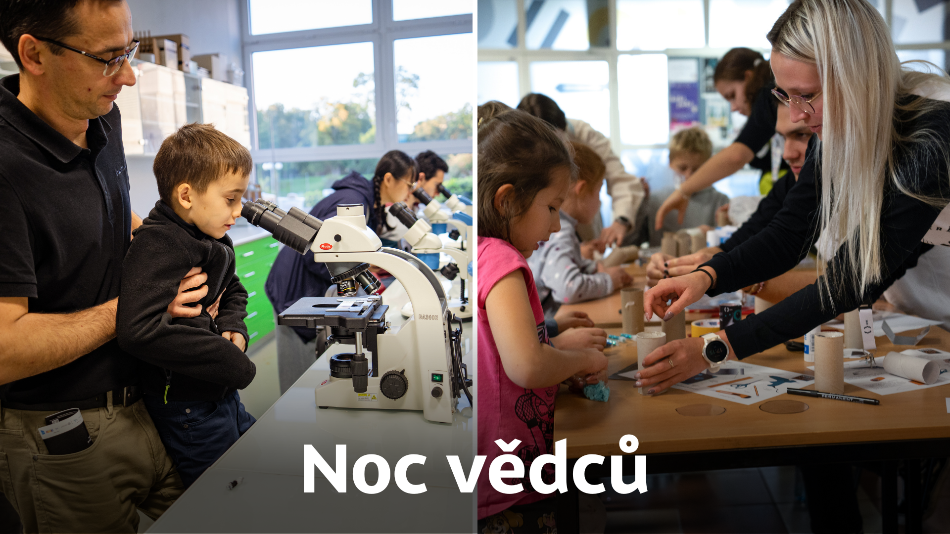 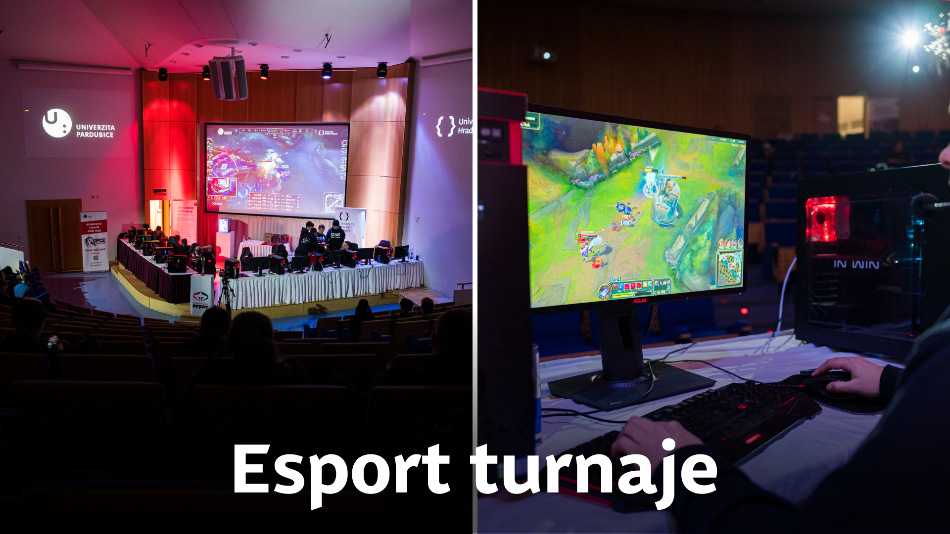 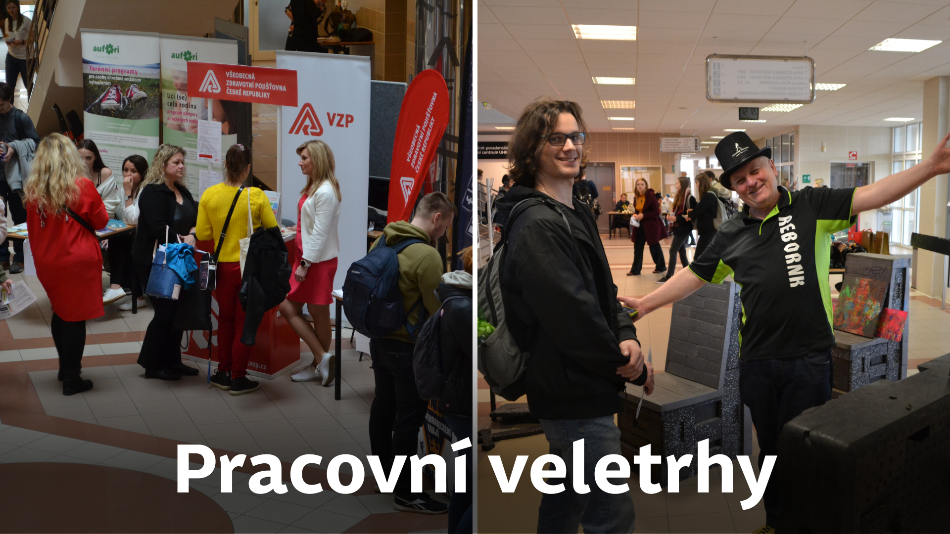 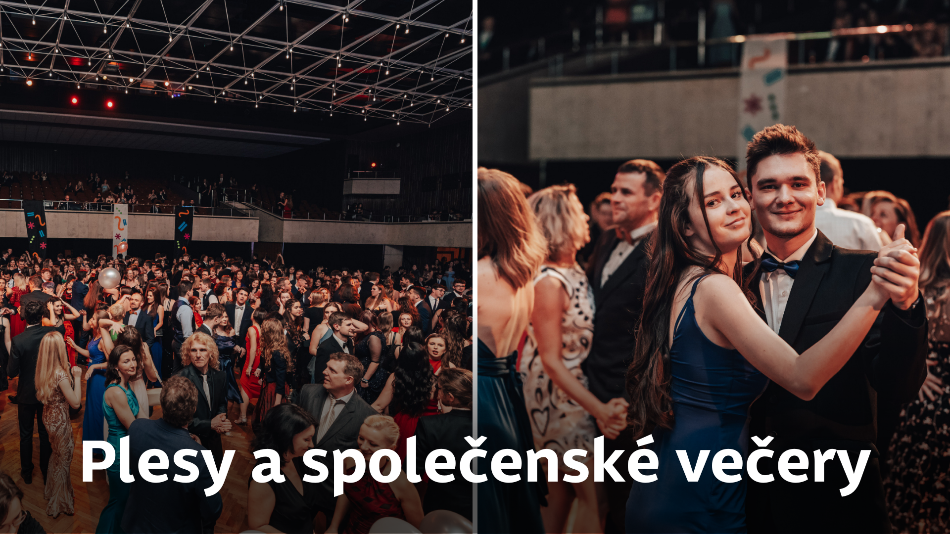 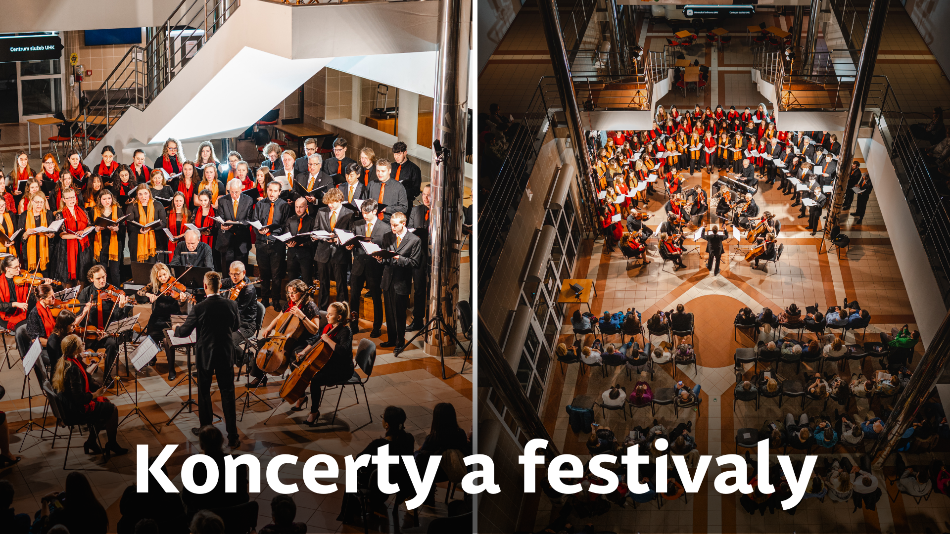 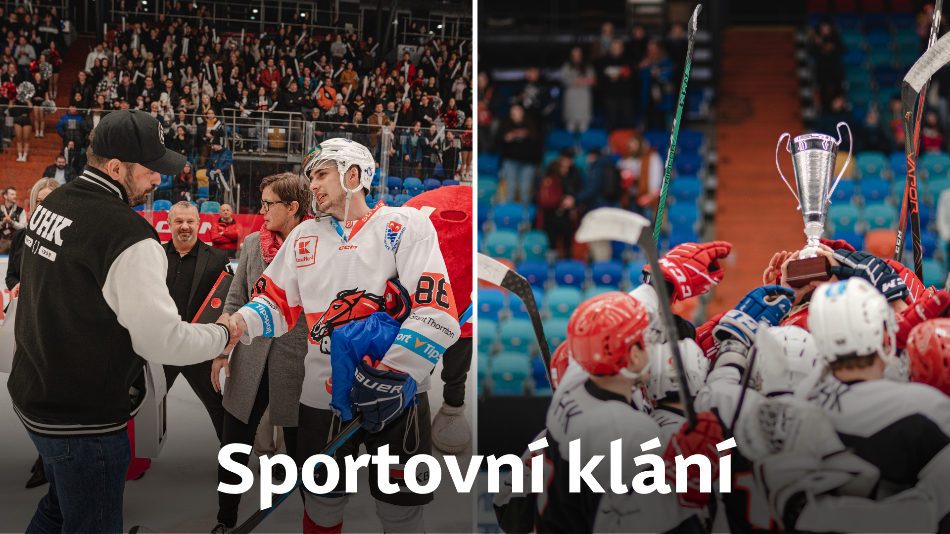 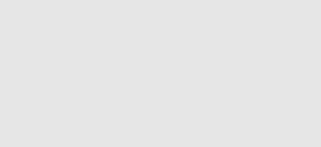 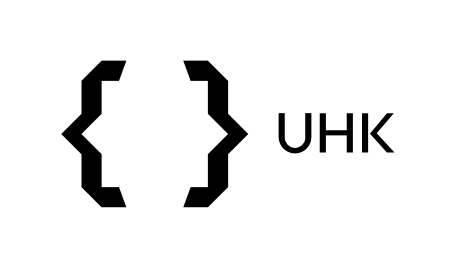 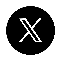 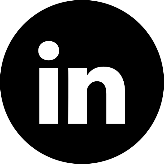 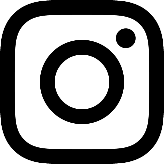 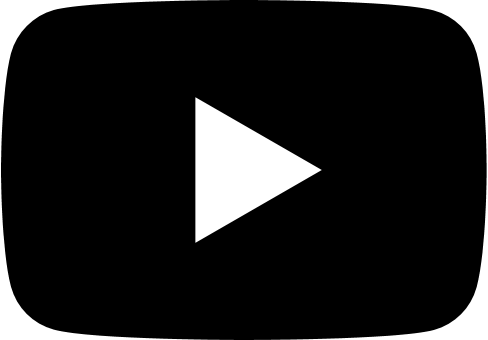 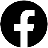 www.uhk.cz